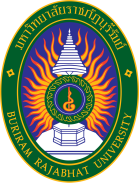 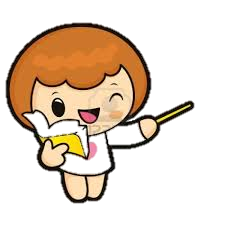 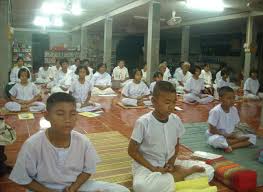 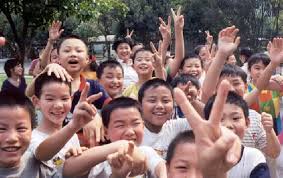 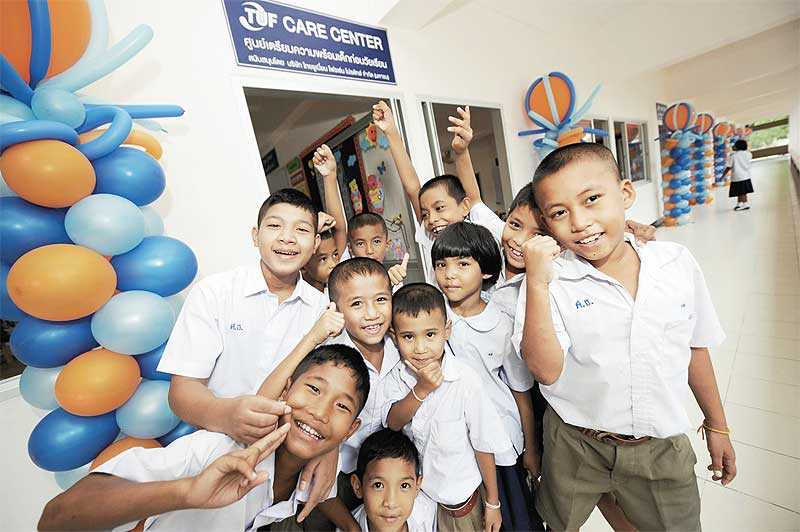 บทที่ 3การจัดการเรียนรู้ที่เน้นผู้เรียนเป็นสำคัญ(Student-centered Learning)
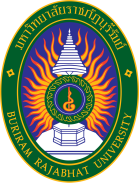 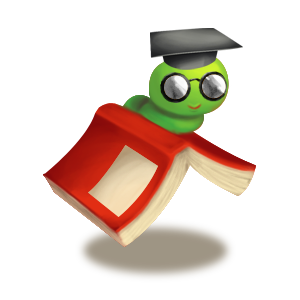 ความหมาย
การจัดการเรียนรู้ที่เน้นผู้เรียนเป็นสำคัญ หมายถึง การพัฒนาผู้เรียนในทุกด้าน  ทั้งด้านร่างกาย อารมณ์  สังคม  สติปัญญา  ทั้งด้านความรู้ ทักษะและเจตคติ (ลักษณะนิสัย)  และทางด้าน ศิลธรรม
IQ
MQ
EQ
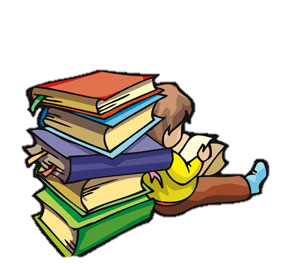 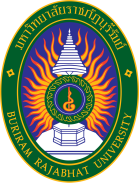 แนวคิดการจัดการเรียนรู้ที่เน้นผู้เรียนเป็นสำคัญ
พระราชบัญญัติการศึกษาแห่งชาติ พ.ศ.2542 เป็นกฎหมายที่กำหนดขึ้นเพื่อแก้ไขหรือแก้ปัญหาทางการศึกษา และถือได้ว่าเป็นเครื่องมือสำคัญในการปฏิรูปการศึกษา สรุปหลักการได้ 7 ด้าน คือ	1.ด้านความเสมอภาคของโอกาสทางการศึกษาขั้นพื้นฐาน	2.ด้านมาตรฐานคุณภาพการศึกษา	3.ด้านระบบบริหารและการสนับสนุนทางการศึกษา	4.ด้านครู คณาจารย์ และบุคลากรทางการศึกษา	5.ด้านหลักสูตร	6.ด้านกระบวนการเรียนรู้	7.ด้านทรัพยากรและการลงทุนเพื่อการศึกษา
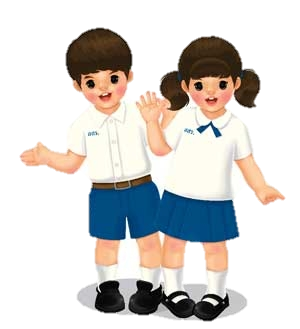 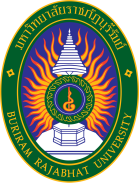 สิ่งที่เกี่ยวข้องกับการจัดการเรียนรู้ที่เน้นผู้เรียนเป็นสำคัญ  คือ
ด้านหลักสูตร
1.เนื้อหาเกี่ยวกับตนเอง ความสัมพันธ์ของตนเองกับสังคม
2.วิทยาศาสตร์เทคโนโลยี การบำรุงรักษา สิ่งแวดล้อม
3.ศาสนา ศิลปะ วัฒนธรรม ภูมิปัญญา
4.คณิตศาสตร์และภาษา
5.การประกอบอาชีพและดำรงชีวิต
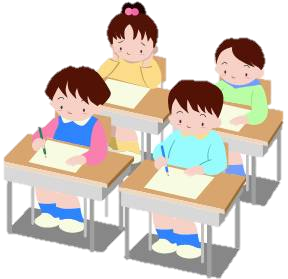 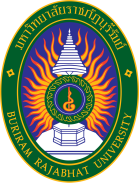 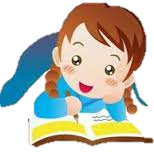 ด้านกระบวนการเรียนรู้
1.การจัดเนื้อหาสอดคล้องกับความสนใจ
	2.การเรียนรู้จากประสบการณ์
		3.การฝึกทักษะกระบวนการและการจัดการ
			4.ผสมผสานเนื้อหาอย่างสมดุล
		5.จัดการส่งเสริมบรรยากาศการเรียน
6.การเรียนรู้ได้ทุกเวลา ทุกสถานที่
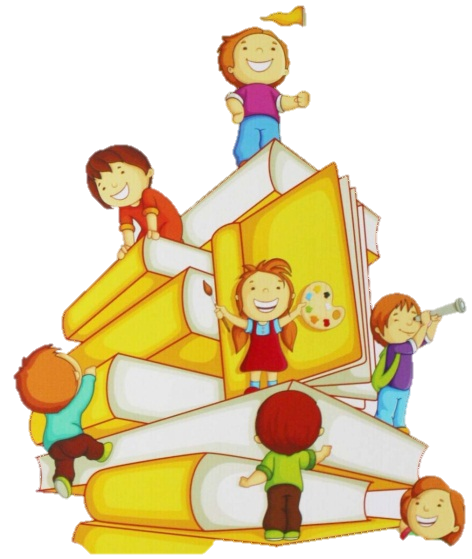 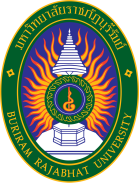 ด้านการวัดและประเมินผลการเรียนรู้
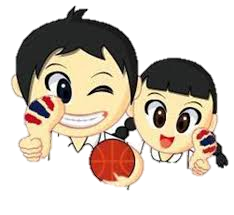 เพื่อให้สอดคล้องกับการจัดการเรียนรู้โดยเน้นผู้เรียนเป็นสำคัญ จะต้องประเมินผู้เรียนตามสภาพจริง โดยการใช้วิธีการประเมินผู้เรียนหลายๆ วิธี ได้แก่ การสังเกตพฤติกรรมการเรียน การใช้แฟ้มสะสมงาน การทดสอบ การสัมภาษณ์ ควบคู่ไปกับกระบวนการเรียนการสอน
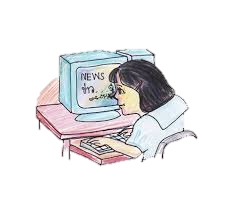 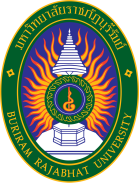 ในการจัดการเรียนรู้แต่ละครั้ง แต่ละเรื่อง ได้เปิดโอกาสให้กับผู้เรียนในเรื่องต่อไปนี้หรือไม่
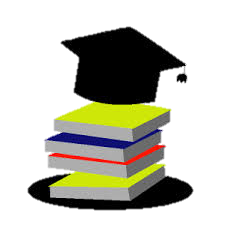 1.เปิดโอกาสให้ผู้เรียนเป็นผู้เลือกหรือตัดสินใจในเนื้อหาสาระที่สนใจ
2.เปิดโอกาสให้ผู้เรียนมีส่วนร่วมในกิจกรรมการเรียนรู้ คิด รวบรวมความรู้ และลงมือปฏิบัติ
	2.1 กิจกรรมการเรียนรู้ที่ดีที่ควรช่วยให้ผู้เรียนได้มีส่วนร่วมทางด้านร่างกาย
	2.2 กิจกรรมการเรียนรู้ที่ดีที่ควรช่วยให้ผู้เรียนได้มีส่วนร่วมทางสติปัญญา
	2.3 กิจกรรมการเรียนรู้ที่ดีที่ควรช่วยให้ผู้เรียนได้มีส่วนร่วมทางสังคม
	2.4 กิจกรรมการเรียนรู้ที่ดีที่ควรช่วยให้ผู้เรียนได้มีส่วนร่วมทางอารมณ์
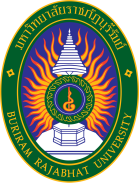 การออกแบบกิจกรรมการเรียนการสอนที่เน้นผู้เรียนเป็นสำคัญ จะมีจุดเด่นที่ต่างกัน คือ
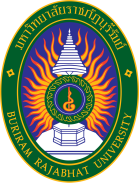 การจัดการเรียนรู้ในศตวรรษที่ 21
ทักษะของคนในศตวรรษที่ 21
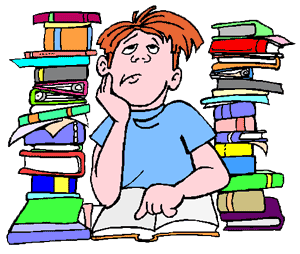 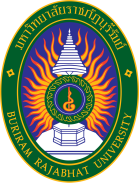 การเรียนรู้ในศตวรรษที่ 21
การเรียนรู้ในศตวรรษที่ 21 เป็นการเรียนรู้ที่เน้นผู้เรียนเป็นสำคัญ ยึดหลักแนวคิดการจัดการเรียนรู้ เน้นผู้เรียนสำคัญที่สุดสอนน้อย เรียนมาก ก้าวข้ามสาระวิชาจัดการเรียนรู้แบบบูรณาการ  จัดการเรียนรู้ตามความต้องการของผู้เรียน การเรียนรู้ตามวิถีใหม่ของการจัดการเรียนรู้ ดังนี้
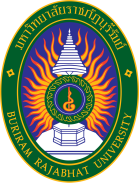 บทบาทของครูในศตวรรษที่ 21
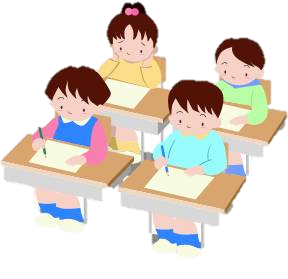 1.เป็นผู้ฝึกสอน เป็นผู้อำนวยความสะดวก
2.ฝึกทักษะสอนคน
3.เน้นการสร้างแรงบันดาลใจ
4.มีการออกแบบการเรียนรู้ร่วมกัน
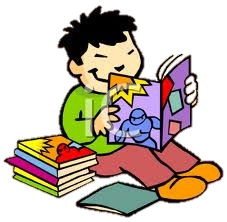 5.เน้นการประเมินทักษะ
6.เน้นพัฒนาการเรียน
7.เรียนรู้การทำหน้าที่
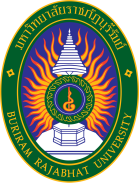 การออกแบบเรียนรู้ สำหรับผู้เรียนในศตวรรษที่ 21
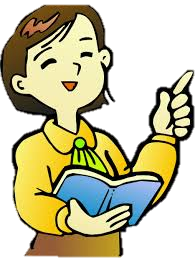 ในการออกแบบการเรียนรู้ เพื่อพัฒนาผู้เรียน สำหรับศตวรรษที่ 21  ครูควรถามคำถามหลัก 5 คำถามเพื่อออกแบบการเรียนรู้
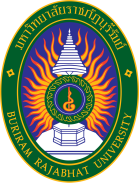 เรียนอย่างไรในศตวรรษที่ 21
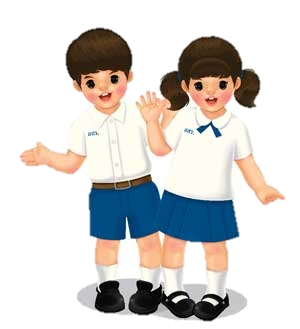 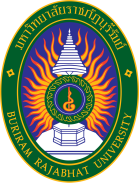 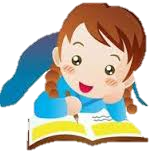 ลักษณะของการจัดกิจกรรมการเรียนการสอน
ที่เน้นผู้เรียนเป็นสำคัญ
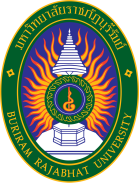 บทบาทของครูในการจัดการเรียนรู้ที่เน้นผู้เรียนเป็นสำคัญ
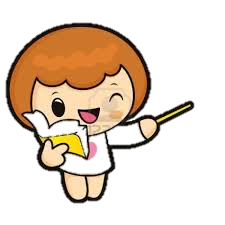 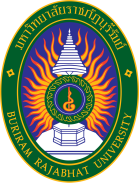 ตัวบ่งชี้การจัดการเรียนรู้ที่เน้นผู้เรียนเป็นสำคัญ
ตัวบ่งชี้การเรียนของผู้เรียน
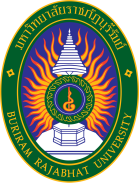 ตัวบ่งชี้การสอนของครู
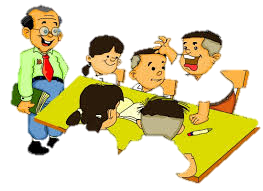 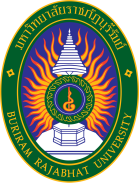 เทคนิคการจัดการเรียนการสอนที่เน้นผู้เรียนเป็นสำคัญ
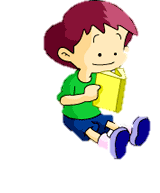 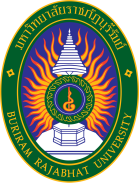 ผังกราฟิกที่นิยมใช้โดยทั่วไปมีอยู่จำนวนมาก ในที่นี้เสนอ 7 รูปแบบดังนี้
ผังความคิด (Mind Map) เป็นผังกราฟิกที่แสดงความสัมพันธ์ของสาระ หรือความคิดต่างๆ ให้เห็นเป็นโครงสร้างในภาพรวม  โดยใช้ตำแหน่ง ระยะห่างจากจุดศูนย์กลาง สี เครื่องหมาย รูปทรงเรขาคณิต  และภาพแสดงความหมายและเชื่อมโยงของความคิดหรือสาระนั้นๆ
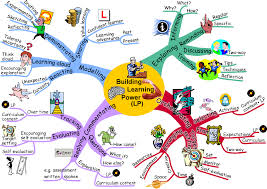 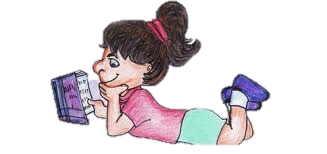 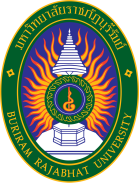 ผังใยแมงมุม (Spider Map)  เป็นผังกราฟิกที่ใช้แสดงมโนทัศน์แบบหนึ่ง  โดยแสดงความคิดรวบยอดใหญ่ไว้ตรงกลาง  และเส้นที่แยกออกจากความคิดรวบยอดใหญ่จะแสดงรายละเอียดของความคิดนั้นๆ
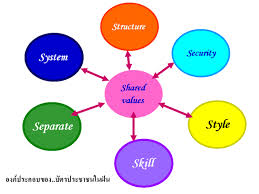 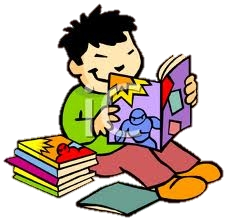 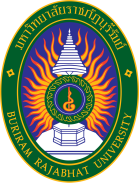 ผังก้างปลา(Fishbone Map)  เป็นผังกราฟิกที่นำเสนอข้อมูลให้เป็นถึงสาเหตุและผลของเรื่องใดเรื่องหนึ่ง
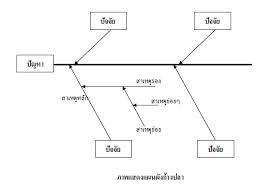 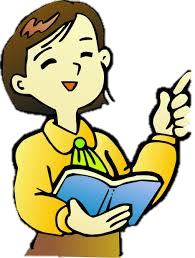 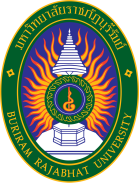 ผังวงกลมซ้อนหรือเวนน์ไดอะแกรม  (Venn  Diagram) เป็นผังกราฟิกที่เป็นผังวงกลม 2 วง หรือมากกว่า  ที่มีส่วนหนึ่งซ้อนกันอยู่  เป็นผังกราฟิกที่เหมาะสำหรับการนำเสนอสิ่ง 2 สิ่ง  ซึ่งมีความเหมือนและความแตกต่างกัน
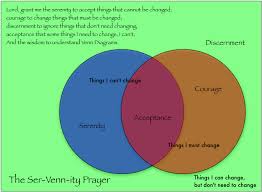 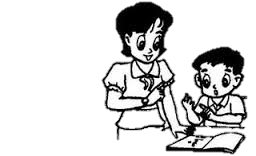 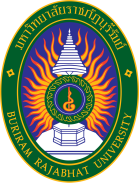 ผังมโนทัศน์ (Concept  Map)   เป็นผังกราฟิกที่แสดงมโนทัศน์หรือความคิดรวบยอดใหญ่ไว้ตรงกลางและแสดงความสัมพันธ์ระหว่างมโนทัศน์และมโนทัศน์ย่อยๆ เป็นลำดับขั้น ด้วยเส้นเชื่อมโยง
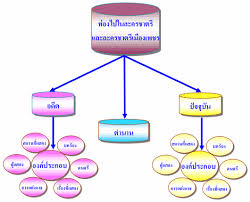 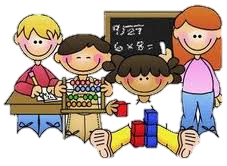 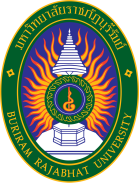 ผังลำดับขั้นตอน ( Sequential) ใช้แสดงลำดับขั้นตอนของสิ่งต่างๆ หรือกระบวนการต่างๆ
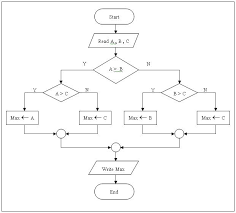 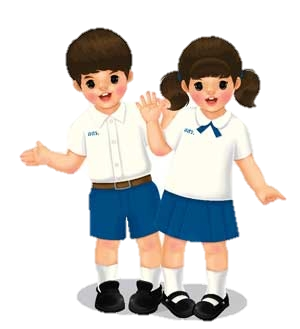 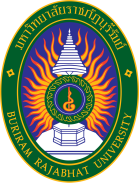 ผังวัฎจักร (Circle Map)  เป็นผังกราฟิกที่แสดงลำดับขั้นตอนที่ต่อเนื่องกันเป็นวงกลม หรือเป็นวัฎจักรที่ไม่แสดงจุดสิ้นสุดหรือจุดเริ่มต้นที่แน่นอน
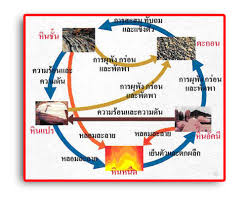 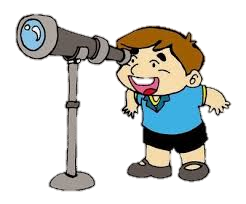 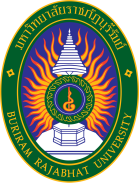 ฝากไว้ในอ้อมจิต สะกิดไว้ในอ้อมใจ
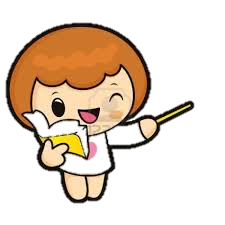 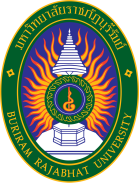 ประโยชน์ของการใช้ผังกราฟิก
1.ช่วยให้ผู้เรียนเกิดความสนใจในเนื้อหาสาระ เกิดความเชื่อมโยงของเนื้อหา

2.เป็นเครื่องมือในการประเมินผลการเรียนรู้ของผู้เรียน

3.เป็นการพัฒนาการคิดในระดับสูง ฝึกให้ผู้เรียนคิดวิเคราะห์

4.ช่วยให้ผู้เรียนสามารถจำได้ ซึ่งเป็นแบบความจำถาวร
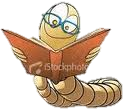 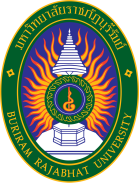 เทคนิคการจัดการเรียนการสอนที่เน้นผู้เรียนเป็นสำคัญ
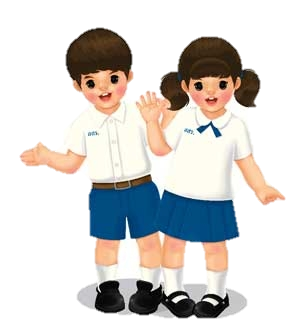 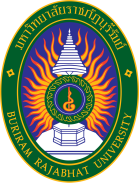 มนุษย์มีความสามารถในด้านต่างๆ 8 ด้าน ดังนี้
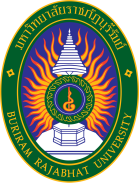 ประโยชน์การจัดการเรียนรู้ที่เน้นผู้เรียนเป็นสำคัญ
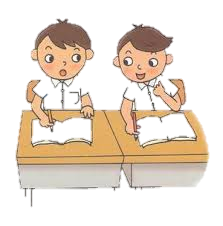 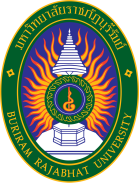 แนวทางในการจัดทำแผนการจัดการเรียนรู้ที่เน้นผู้เรียนเป็นสำคัญ
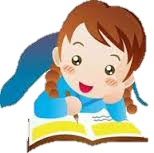 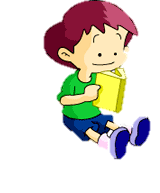 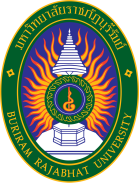 ขั้นตอนกระบวนการเปลี่ยนแปลงการเรียนรู้ที่เน้นผู้เรียนเป็นสำคัญ
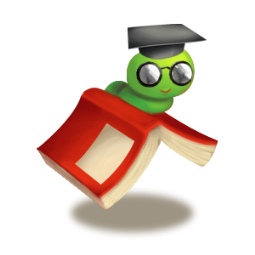 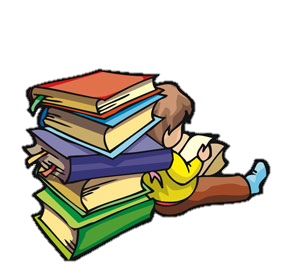 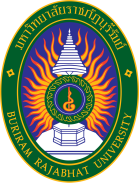 ฝากไว้ในอ้อมจิต สะกิดไว้ในอ้อมใจ
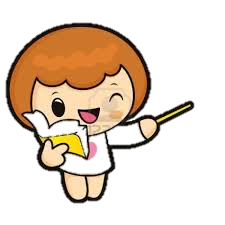